Research on the Feasibility and Effectiveness of Robotic Suit Applying in Hong Kong Construction Industry and Suggest Modifications for the Prototypes
5356 4243 Wong Tsz Shing Norman
Contents
Background
Objectives
Methodology
Tasks completed
Tasks to be arranged
Background
According to Labour Department








In this research  Injured whilst lifting or carrying
Background (con’t)
Definition of Manual handling:
Using Hands, Arms to move or support loads
Actions included
Lifting
Placing
Pushing
Pulling
Transporting
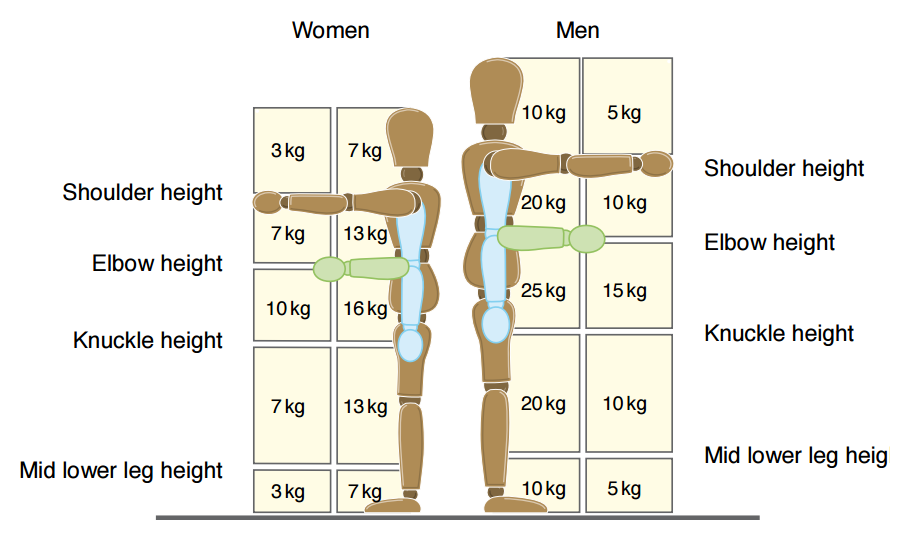 Picture from: http://www.hse.gov.uk/pubns/indg143.pdf
Background (con’t)
Using Robotic Suit to tackle the problem
At the beginning stage
Lack of analysis on the possibility on adopting the robotic suit in the actual construction site
∴ Feasibility analysis is needed
Objectives
To study the feasibility of the robotic suit in the construction industry in Hong Kong
To analyze the cost effectiveness and the degree of risk reduction by adopting the robotic suit
To suggest better modifications for the existing design to fit Hong Kong’s construction environment.
Methodology
Literature review

Attended demonstration (In Japan) 

Site visit

Interview
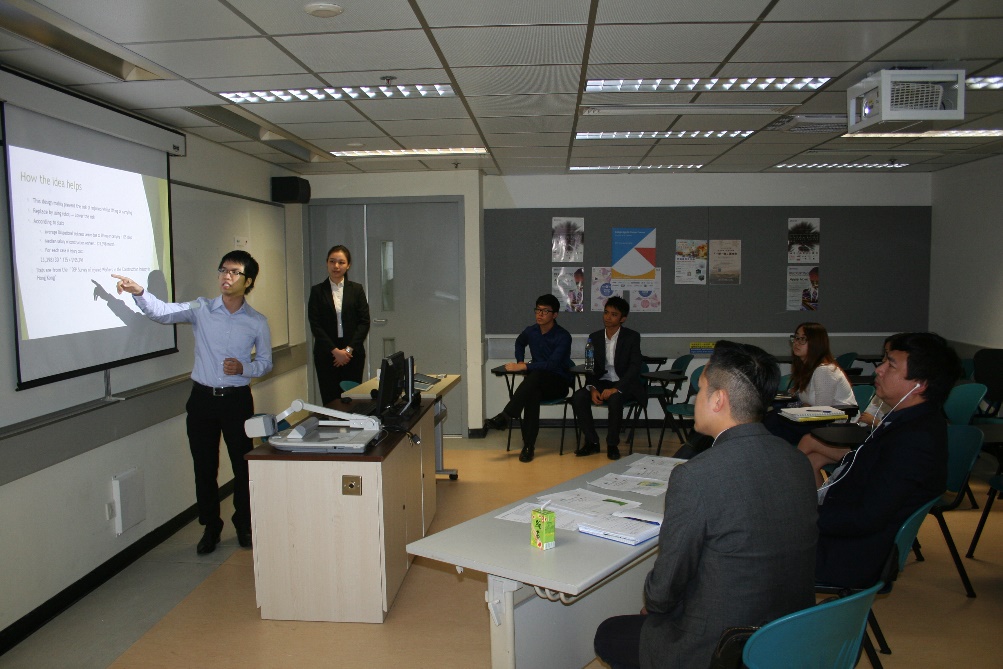 Tasks completed
Meeting with Gammon Innovation Manager, Mr. Andy Wong
Held on 17th Oct, 2016

Presented the idea and got feedbacks about the idea
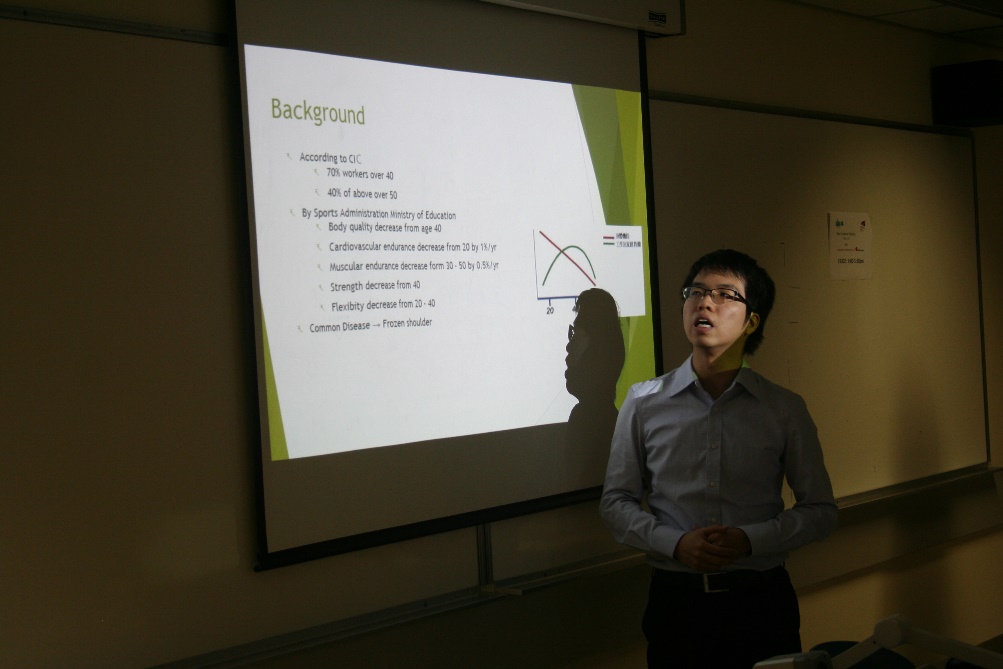 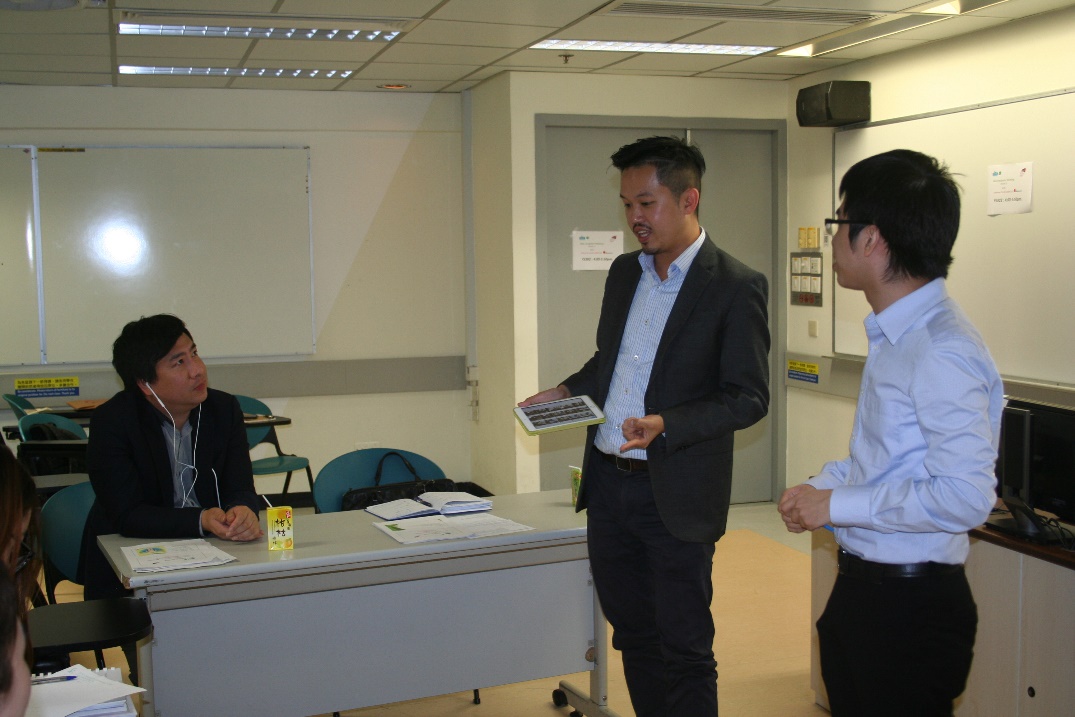 Tasks completed (con’t)
Mr. Andy Wong’s Feedbacks on the topic:
Manual Handling has long been a problem
Gammon has brought two sets of robotic suits for testing purpose
Promised that I can have a site visit and try the robotic suits in Gammon
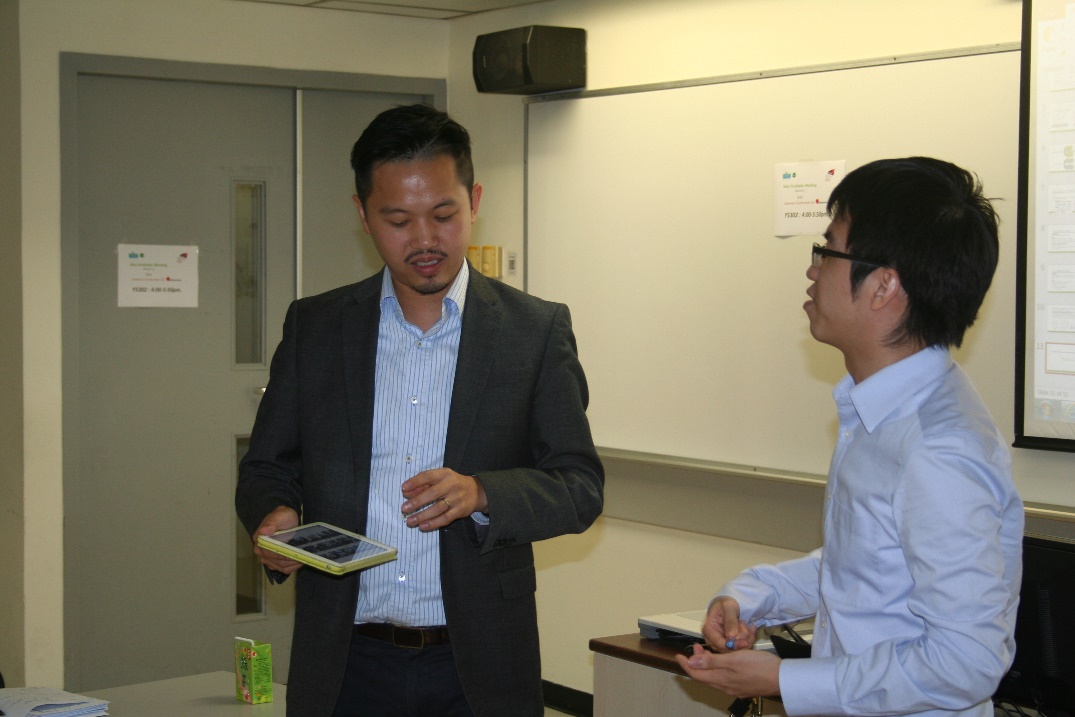 Tasks completed (con’t)
First trial: Attended a demonstration in Japan
26th December 2016 went to Cyberdyine Inc.
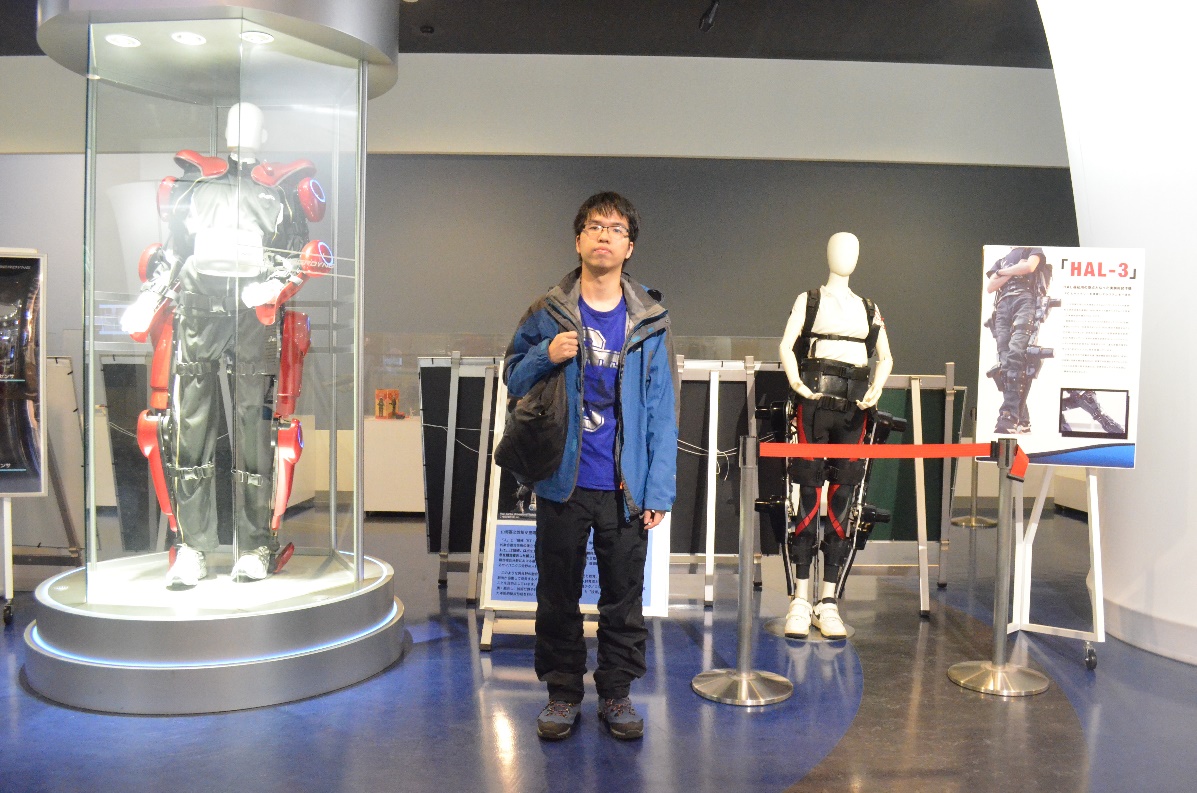 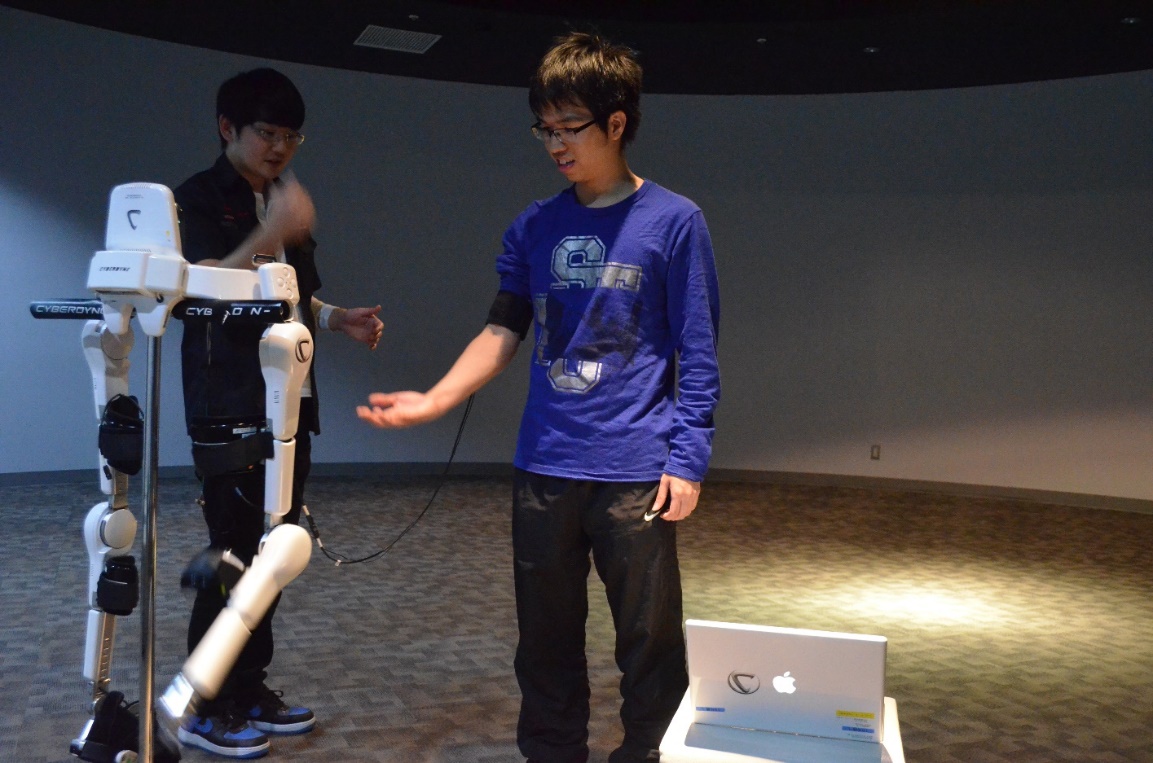 Tasks completed (con’t)
Have tried the Cybermic Voluntary Control
3 conditions
Move with your own will
Try to send nerve signal without moving
Moved by an external force
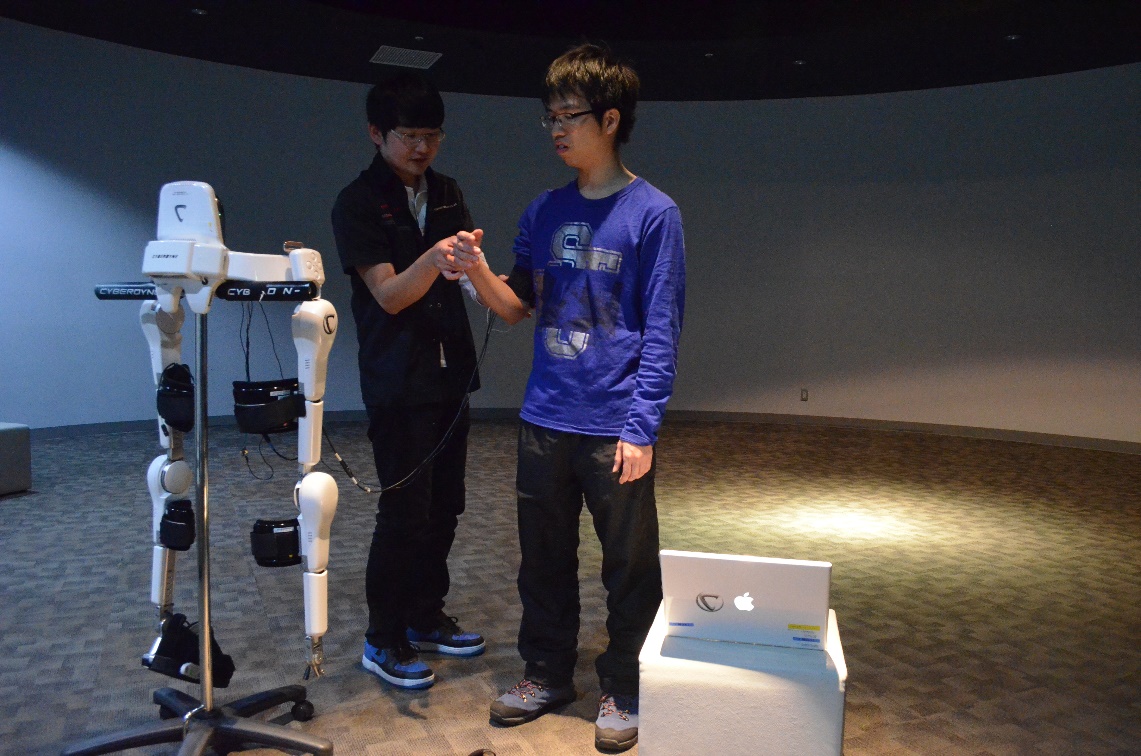 Tasks completed (con’t)
Have tried the prototype of the robotic suit (Lumbar part)
This part can:
Reduce the loads which act on the workers’ lumbar
Prevent injury due to improper posture
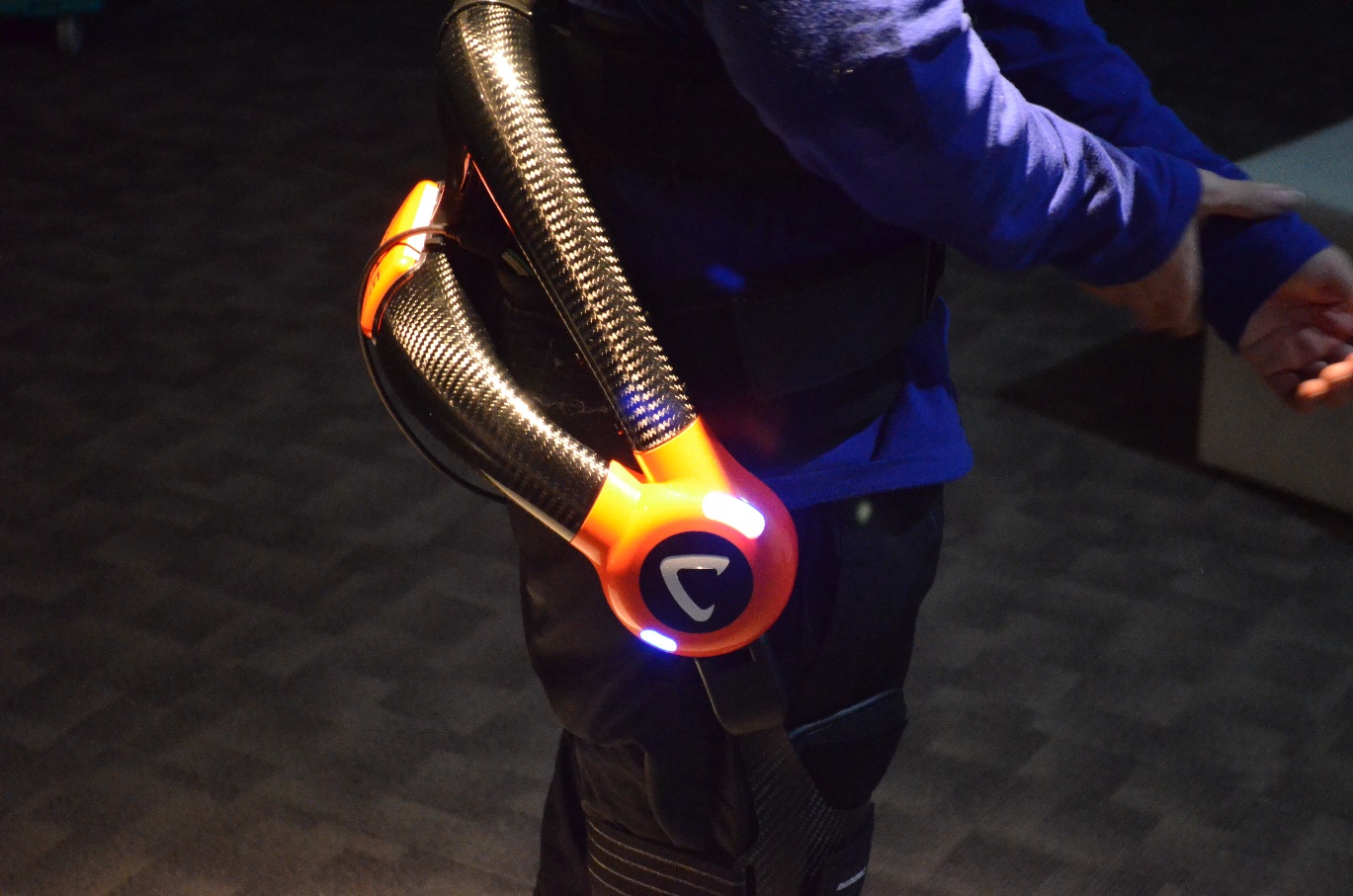 Tasks completed (con’t)
When I pick up the heavy object with an improper posture  The robotic suit provides a force on my back

Originally  Load will concentrate on my back  get injured easily

Now  The impact to the back is not significant when I am with the aid of the robotic suit
Tasks completed (con’t)
Tasks completed (con’t)
Literature review
I) The figures about the problem
According to the report form the Occupational Safety & Health Council and the Labour Department:
Tasks completed (con’t)
Tasks completed (con’t)
Simple Calculation about the loss by injuries of manual handling






Average sick leave (days) X [Monthly Salary/30 days]
	= 135 X (23,398/30) = $105,291/case

* Data from ‘OSH Survey of Injured Workers in the Construction Industry in Hong Kong (Chinese version only)’
Tasks completed (con’t)
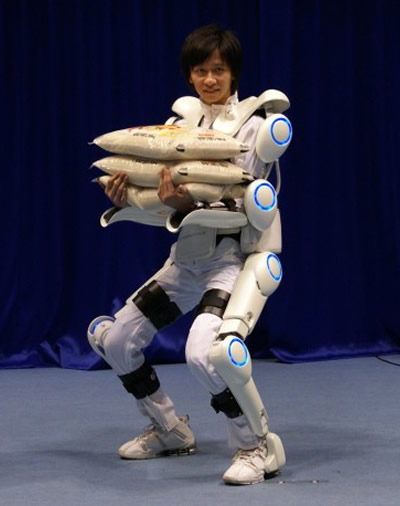 II) Design concept of the robotic suit (by the publication of Cyberdyine Inc.)

Prototype is HAL robotic suit

Cybermic Voluntary Control
With:
Control Unit
Power Unit
Floor reaction force sensor
Bio-electric signal sensor
Picture from: http://www.vyperlook.com/amazing-incredible/robotic-exoskeleton-muscle-suit-will-make-us-superhumans
Tasks completed (con’t)
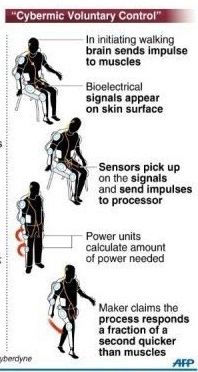 Cybermic Voluntary Control
Bio signal appears on skin surface
Brain sends impulse
Sensor sends impulse to the processor
Sensor picks up signal
The whole process responds a fraction of a second quicker than muscles
Power Unit calculates the amount of power needed
Picture from: https://omallanko.wordpress.com/
Tasks to be arranged
Site Visit
Observation of the actual working environment
The potential constraints to the adoption of robotic suit
Will contact Mr. Andy Wong for arrangement
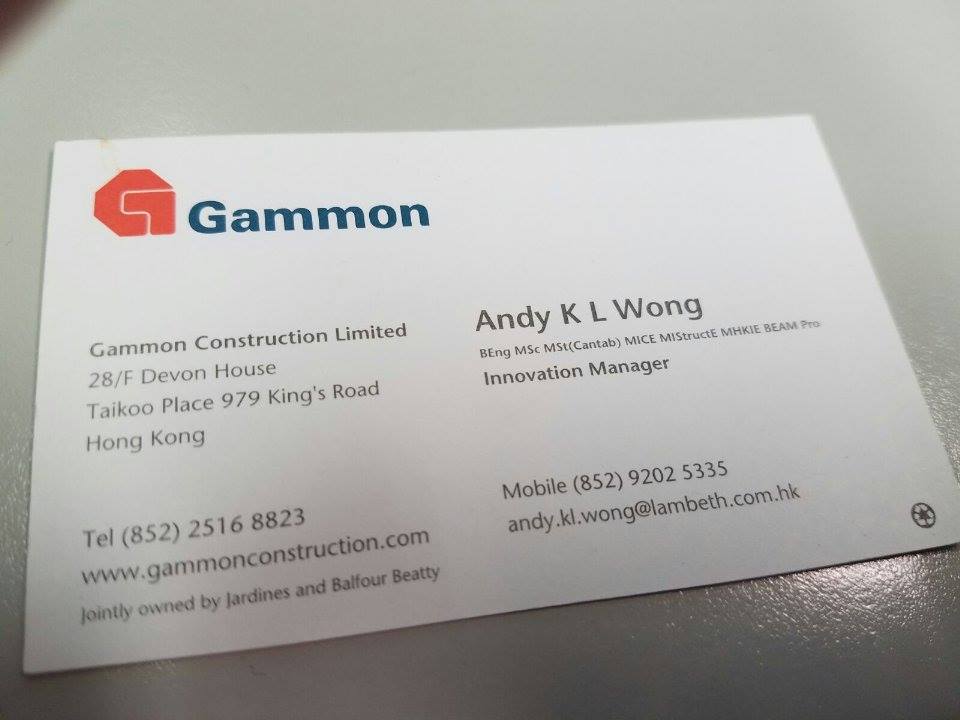 Tasks to be arranged (con’t)
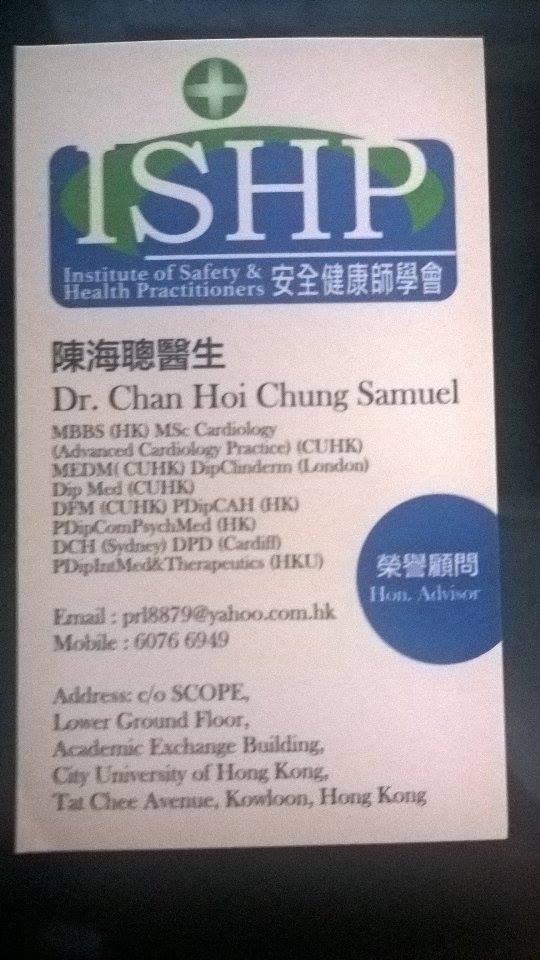 Interview
To understand the effectiveness (In risk reduction) of the robot suit
Will Contact Dr. Chan for advices
Review on the original schedule
Adjustments
The analysis stage (Report writing included) will re-adjust to 15 Feb 2017 to 6 Mar 2017
The interview and site visit will be arranged as soon as possible
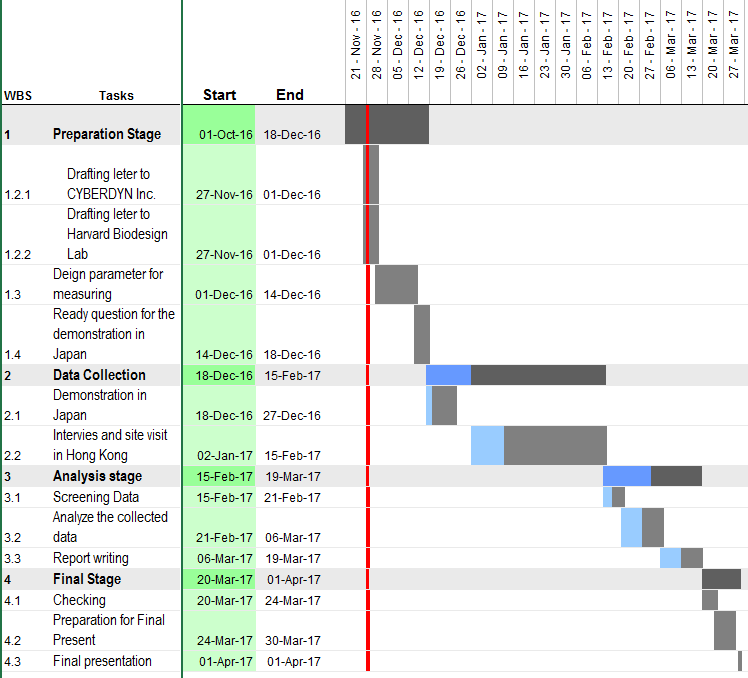 References
1. 香港受傷僱員的職業安全健康狀況調查(2014). Retrieved October 8, 2016 from Occupational Safety & Health Council, Web site: http://www.oshc.org.hk/others/bookshelf/oshc_research_201411.pdf
2. 職業安全及健康統計數字(Aug 2015). Retrieved October 12, 2016 from Labour Department, Web site: http://www.labour.gov.hk/tc/osh/pdf/OSH_Statistics_2014_TC.pdf
3. Soft Exosuits, Retrieved November 24, 2016 from Harvard, School of Engineering and Applied Sciences Web site: http://biodesign.seas.harvard.edu/soft-exosuits
4. Shoemaker, N.,Don't Replace Humans with Robots —Allow Humans to Do What Robots Can. Retrieved November 6, 2016 from Harvard, School of Engineering and Applied Sciences Web site: http://bigthink.com/natalie-shoemaker/suitx-wants-to-enhance-human-laborers-with-max-exoskeleton
5. The World's First Cyborg-type robot "HAL", Retrieved October 3, 2016 from Harvard, School of Engineering and Applied Sciences Web site: http://www.cyberdyne.jp/english/products/HAL/
6. Sankai, Y.,HAL: Hybrid Assistive Limb based on Cybernics. Retrieved November 28, 2016 from http://sanlab.kz.tsukuba.ac.jp/sonota/ISSR_Sankai.pdf
7. Zehr, E. P. (2011).Inventing iron man: the possibility of a human machine.Baltimore: The Johns Hopkins Unversity Press.
~Q & A~